Pascale DelormasSorbonne UniversitéSTIH
Les chercheurs et leurs pratiques : discours, savoirs, pouvoirs




Processus de production, de diffusion et de validation de la recherche
Le cas de l’analyse du discours
Processus de production, de diffusion et de validation de la recherche
Modalités de positionnement dans le champ de la recherche
Soumission aux contraintes institutionnelles
Contestation des contraintes institutionnelles

La constitution d’une nouvelle approche en Sciences du langage : l’analyse du discours en France
Inscription temporelle
Volonté de cohérence
Se constituer en réseau 

Diffusion exotérique de la recherche en analyse du discours
Revues et manuels
Processus de production, de diffusion et de validation de la recherche
Modalités de positionnement dans le champ de la recherche
Soumission aux contraintes institutionnelles
Inscription dans une histoire de la discipline
Inscription dans un territoire
Le discours de l’AD constitue un « territoire », c‘est-à-dire « un phénomène discursif attaché à un lieu institutionnel, l’université, espace stratégique d’élaboration de discours constituants ». (Maingueneau 2004)
Constitution d’un réseau et publications
Le discours de la recherche est une pratique organisatrice des hommes

    Contestation des contraintes institutionnelles
Perspective historique
Perspective communicationnelle
Processus de production, de diffusion et de validation de la recherche
Contestation des contraintes institutionnelles
Perspective historique

Institution universitaire et carcans disciplinaires

« L’autotrophie spéculative. Depuis quelques temps, dans la république des sciences règne une étiquette très sévère: cette règle d’or non écrite impose une, et une seule, discipline appropriée pour tout objet de connaissance et, à l’inverse, affirme que toute discipline a un nombre défini et limité d’objets et de questions qu’il est convenable de connaître. Comme toute forme de discipline, cette étiquette elle aussi a une nature et, surtout, un but spécifiquement moraux et non gnoséologiques : elle sert à limiter la volonté de savoir, à en châtier les excès, à les brider, non de l’extérieur, mais depuis l’intérieur du sujet…. » Clément Rosset, Esquisse biographique, p. 141 

Promotion de l’interdisciplinarité. Purement déclarative?
Contestation des contraintes institutionnelles
Perspective communicationnelle
Absence de diffusion des savoirs. Une approche autistique 
L’exemple de Josef Schovanec
https://fr.wikipedia.org/wiki/Josef_Schovanec
Des modalités de diffusion de la recherche (1)
Communication ésotérique versus exotérique
Communication ésotérique : des spécialistes écrivent pour des collègues de même spécialité. Objectif qu'il faut convaincre du bien fondé du travail entrepris, de la validité des résultats et des méthodes employées, de la pertinence des interprétations. Il s'agit là de négocier sa place dans le cercle interne en se situant par rapport aux courants dominants ou dominés, de chercher à acquérir du pouvoir, à affirmer ou renforcer le pouvoir déjà acquis. Communication ésotérique; référenciation (citations, références bibliographiques), modalisation <=> manque de conviction (conclusion plate et réservée, non affirmation forte)
Communication exotérique : pour des spécialistes de disciplines connexes ou des généralistes Objectifs : cognitif envers le public qu'il s'agit d'informer le mieux possible des faits et de leurs applications (Regent 1992) Communication exotérique: tonalité didactique : exposition cf cours universitaire + typographie, intertitres, questions introductives, conseil et prescription<=> expression de l’autorité, critique indirecte des lecteurs, condescendance (injonctifs)
Des modalités de diffusion dans le champ de la recherche (2)
Des ethè de chercheurs ésotérique versus exotérique
Dans l’espace d’étayage : la référenciation de Wikipedia
https://fr.wikipedia.org/wiki/François_Jullien
https://fr.wikipedia.org/wiki/Jean_François_Billeter
Dans l’espace canonique 
L’exemple de la controverse Billeter/Jullien
Les textes de Jean-François Billeter mettant en cause la méthode de François Jullien:  
- « Comment lire Wang Fuzhi ? », Etudes chinoises, n° 9.1 1990
Cet article s’oppose au livre de François Jullien, Procès ou création, Seuil, 1989. 
François Jullien y a répondu dans « Lecture ou projection : Comment lire (autrement) Wang Fuzhi ? » Etudes chinoises, 9.2, 1990.
- Contre François Jullien, Allia, 2006. 
François Jullien y a répondu dans Chemin faisant, connaître la Chine ou relancer la philosophie, Seuil, 2007.
Les textes de Billeter en retour
La constitution d’une nouvelle approche en Sciences du langage : l’analyse du discours en France et sa diffusion ésotérique

Inscription temporelle

Souci de la tradition
« La démarche des chercheurs qui ont contribué à cet ouvrage témoigne d’une volonté de fonder leur propre historicité, en opérant un retour réflexif sur la discipline à travers ses objets, ses concepts partagés et ses points de rupture épistémologiques. En s’intéressant au trajet des énoncés dans des lieux de recherche connexes, cet ouvrage se présente donc comme un espace de compréhension d’une discipline et d’une notion, le discours, toujours en construction. » (Tavernier 2002)

« on voit la dimension historique et critique s’effacer au profit de la dimension empirique ou de la construction de procédures formelles; et parallèlement, l’aspect linguistique de l’analyse recouvrir à peu près totalement les considérations historiques. L’analyse du discours s’est grammaticalisée. » (Courtine 1991 : 160).
La constitution d’une nouvelle approche en Sciences du langage : diffusion ésotérique de l’analyse du discours en France

Inscription temporelle

Projection dans le futur 
[…] se contenter d’imiter nos prédécesseurs, si illustres soient-ils, conduirait inévitablement à la mort de notre discipline. Pour éviter cet écueil, la « jeune garde de l’analyse du discours » […] doit s’efforcer de faire vivre les méthodes et concepts développés par les générations précédentes : la première génération, celle des pionniers, issus de ce que l’on a appelé l’école française d’analyse du discours, et la seconde, la génération de ceux qui ont théorisé l’analyse du discours et qui l’ont élevée au rang de discipline. En tant que jeunes chercheurs de la troisième génération, il nous appartient de digérer ce cadre théorique et méthodologique, de nous l’approprier, de le confronter à nos corpus, de l’interroger, parfois de le remettre en question, de faire la synthèse d’un champ souvent hétérogène, de l’enrichir, de le renouveler, de le faire fructifier. (Florea 2016)
Constitution d’une nouvelle approche en Sciences du langage : diffusion ésotérique de l’analyse du discours en France
Volonté de cohérence : lutte contre l’éclatement
« Même en s’en tenant à l’espace francophone, il y a bien loin de l’approche communicationnelle de Charaudeau, qui développe une théorie de « l’influence » appuyée sur la psycho-sociologie, aux approches dans le prolongement de Pêcheux, en passant par des études qui associent linguistique textuelle et genres de discours ; pourtant, toutes peuvent manier des catégories énonciatives, en mêlant plus ou moins rigoureusement Culioli, Benveniste, Ducrot ou Bakhtine. [….] C’est le propre d’une koinè méthodologique que de gommer les points d’irréductibilité entre les divers courants. Ce qui est indispensable pour maintenir la stabilité d’un champ, d’une discipline. C’est donc une force de convergence qui vient équilibrer un peu les puissantes forces de divergence qui poussent au tribalisme (cf. Schaeffer). » (Maingueneau 2016)

« Derrière cet éclatement des pratiques et des méthodologies, il existe bien un certain nombre de principes au fondement même de ce couple Texte/Discours. Or, en dehors du commun dénominateur que constitue l’objet d’observation/analyse, toutes ces théories du discours et du texte, qui ne relèvent pas des mêmes domaines et parfois même des mêmes disciplines, ne dialoguent que très rarement entre elles, alors qu’on peut admettre que plusieurs principes de regroupement sont à l’œuvre simultanément et à différents niveaux de la textualité et de la discursivité. » (Ablali & Achard-Bayle 2015)
Constitution d’une nouvelle approche en Sciences du langage : diffusion ésotérique de l’analyse du discours en France 
Volonté de cohérence : un dénominateur commun (1)
« La plus importante tentative pour dépasser les limites de la linguistique de la langue est sans conteste le champ ouvert par ce qu’il est convenu d’appeler l’énonciation » (Robin 1973 : 9)

« L’analyse du discours naît à travers une sorte d’indécision, une zone transitoire qui lui fait adhérer massivement aux théories de l’énonciation sans pour autant en prendre toute la mesure. ….À la fin des années 1960 et au tout début des années 1970, l’énonciation est fortement présente, mais elle n’est pas encore au centre du dispositif conceptuel. Quelques années plus tard la chose est acquise. (Maingueneau 2016)

« ce qui fonde l’identité de l’AD, ce n’est donc pas tant son objet d’étude [le discours] que le regard qu’elle porte sur cet objet.[…] C’est là ce qui définit l’AD, le point commun à tous les courants qui se réclament de l’AD : au-delà des différences qui les opposent par ailleurs, c’est cette conception du discours qui ménage ce territoire commun aux analystes du discours, quels que soient la démarche, le territoire, l’horizon disciplinaire ou la tradition épistémologique dans laquelle ils s’inscrivent. » (Florea 2012)
Constitution d’une nouvelle approche en Sciences du langage : diffusion ésotérique de l’analyse du discours en France 
Volonté de cohérence : un dénominateur commun (2)
« Cet ouvrage a pour but d’appréhender le dire dans son hétérogénéité. Plutôt qu’une accumulation de boîtes à outils issus de chaque discipline représentée (sciences du langage, sociologie, anthropologie, psychologie sociale, psychanalyse, sciences de l’éducation, sciences de l’information et de la communication) nous proposons d’envisager une approche spécifique impliquant différentes strates interprétatives dont le point commun est de considérer le langage comme une praxis sociale. » 
(Le langage en sciences humaines et sociales, Canut et Münchow 2015)  

Se constituer en réseau
Appel au ralliement de chercheurs
« […] cet ouvrage, lui-même une contribution discursive, […] appelle à d’autres discours […]. Les réactions sont […] bienvenues, le réseau vit de ces voix critiques et accueille avec joie les remarques et les apports des nouveaux venus. Nous invitons nos lecteurs à un voyage à travers ce vaste champ et nous espérons un échange fructueux à propos de la recherche de demain en AD. » (Angermüller 2014: 32) (C’est moi qui traduis)
Constitution de réseaux internationaux : Diskursnetz, Disconex
Organisation de rencontres : congrès, colloques, journées d’étude, séminaires
Publications : ouvrages, actes de colloque
Diffusion exotérique de la recherche en analyse du discours en Europe
Effraction hétérotopique dans des revues d’accueil 

Semen 
https://journals.openedition.org/semen/9229

Langage et société
https://www.cairn.info/en-savoir-plus-sur-la-revue-langage-et-societe.htm

Aad
https://journals.openedition.org/aad/226

Le Discours et la langue
https://www.entrevues.org/revues/discours-et-la-langue/

Mots
https://journals.openedition.org/mots/?utm_source=lettre
Diffusion exotérique de la recherche en analyse du discours en Europe
Marquage identitaire : la manuelisation
Fonction de cadrage institutionnel des manuels
« L’évolution des manuels s’explique […] en priorité comme une réponse des éditeurs à ce qu’ils pensent être une doctrine pédagogique, même si cette prétendue doctrine n’a jamais été globalement énoncée. Ainsi l’enquête sur les manuels rencontre nécessairement le discours pédagogique, explicite ou implicite, qui émane de l’institution. » (Rapport Borne)
Fonction de cadrage didactique des manuels
Le manuel, au niveau intermédiaire de la vulgate est au carrefour du canon et de la doxa dans le processus de « diffusion doxique » (Sarfati 2007)
Diffusion exotérique de la recherche en analyse du discours en Europe
Manuels d’analyse du discours
Dictionnaires d'analyse du discours 
http://www.seuil.com/ouvrage/dictionnaire-d-analyse-du-discours-patrick-charaudeau/9782020378451
http://www.transcript-verlag.de/978-3-8376-2722-0/diskursforschung/
Diskursforschung. Ein interdisziplinäres Handbuch, 2014 (hrsg. Angermuller, Nonhoff, Herschinger, Macgilchrist, Reisigl, Wedl, Wrana, Ziem), Bielefeld: transcript, 2014
Collection ICom
Analyser les discours institutionnels, Krieg-Planque 2012, 
Analyser les discours oraux, Sandré, 2013
Dictionnaires
Détrie, Siblot, Vérine, Termes et concepts pour l'analyse du discours: une approche praxématique, Paris, Champion, 2001Charaudeau Patrick et Maingueneau Dominique (2002) Dictionnaire d'Analyse du Discours., Paris, Seuil.Wrana Daniel, Ziem Alexander,  Reisigl Martin, Nonhoff Martin , Angermuller Johannes (hrsg. ) (2014)  : DiskursNetz. Wörterbuch der interdisziplinären Diskursforschung, Berlin: Suhrkamp
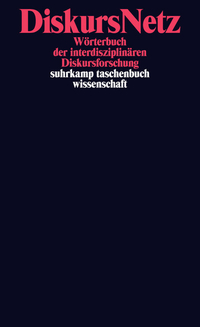 Manuels
Diskursforschung. Ein interdisziplinäres Handbuch, J. Angermuller, M. Nonhoff, E. Herschinger, F. Macgilchrist, M. Reisigl,  J.Wedl,  D. Wrana,  Al.  Ziem (éds.), Bielefeld: transcript, 2014. 
Collection ICOM. « Discours et communication »
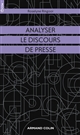 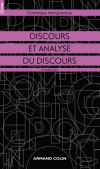 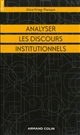 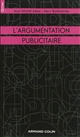 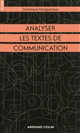 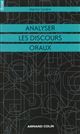 Détail du corpus
Diskursforschung. Ein interdisziplinäres Handbuch, Johannes Angermuller, Martin Nonhoff, Eva Herschinger, Felicitas Macgilchrist, Martin Reisigl, Juliette Wedl, Daniel Wrana, Alexander Ziem (hrsg.), Bielefeld: transcript, 2014. 
1. « Unterhaltungsmedien und die Bologna-Hochschulereform. 
[« Média de divertissement et réforme de l’université de Bologne. Une analyse du discours narratif filmique. »]
2. « Die Bildung der Politik- die Politik der Bildung » 
[« La formation du politique – la politique de la formation »]

Collection ICOM. Discours et communication, Paris, A. Colin
Analyser les discours oraux, Marion Sandré, 2013
Analyser les discours institutionnels Alice Krieg-Planque, 2012
Analyser le discours de presse / Roselyne Ringoot n, 2014
Discours et analyse du discours / Dominique Maingueneau, 2014
L'argumentation publicitaire Jean-Michel Adam, Marc Bonhomme, 2012
Analyser les textes de communication Dominique Maingueneau, 2012
Processus de production, de diffusion et de validation de la recherche en AD
Conclusion
Des normes de production et de diffusion de la recherche 
Diffusion ésotérique versus diffusion exotérique
De l’incapacité du savant autiste à la performance communicationnelle en passant par la position paratopique des chercheurs

Modalités de production et de diffusion de la recherche de l’analyse du discours 
Diffusion ésotérique de la recherche en AD. Défense et illustration par la définition, l’inscription historique, les réseaux 
Diffusion exotérique de la recherche en AD 
par effraction dans des revues interdisciplinaires 
à travers le marquage puissant que constituent les manuels
Références bibliographiques
Angermüller Johannes (2007) « L'analyse du discours en Allemagne et en France. Croisements nationaux et limites disciplinaires », Langage et société 120, p. 5-16.
Angermüller Johannes (2007) « L’analyse du discours en Europe », in Bonnafous S. & Temmar M. (éds), L’analyse du discours en sciences humaines, Paris, Ophrys. 
Fløttum Kjersti (2009), « Une perspective comparative de langue et de discipline sur les écrits scientifiques: standardisation versus diversification », in Defays, Jean-Marc, Englebert, Annick (Eds), Principes et typologie des discours universitaires, Tome 1,  Paris : L’Harmattan, 49-57.
Maingueneau Dominique (2014) « Retour critique sur l'éthos », Langage et société, 149, p. 31-48.
Dominique Maingueneau, « Énonciation et analyse du discours », Corela [En ligne], HS-19 | 2016, mis en ligne le 08 juin 2016, consulté le 03 juin 2018. URL : http://journals.openedition.org/corela/4446 ; DOI : 10.4000/corela.4446
Maingueneau Dominique (1992) « Le tour ethnolinguistique de l'analyse du discours », Langages, 105, p. 114- 125.
Maingueneau Dominique (2004) « L’AD et ses frontières », Marges linguistiques 9, 64-75.
Münchow Patricia Von (2015) « Analyse du discours, approches critiques et hétérogénéités », Angermüller, J. et Philippe, G. Analyse du discours et dispositifs d'énonciation. Autour des travaux de Dominique Maingueneau, Limoges : Lambert Lucas, p. 19-31.
Regent Odile (1992)  « Pratiques de communication en médecine : contextes anglais et français », Langages, 105, p. 66-75. 
Rentel Nadine (2010), Différences interculturelles dans le discours universitaire: une analyse contrastive du type de texte ‘résumé’ en français et  en allemand », in Defays, Jean-Marc, Englebert, Annick (Eds), Principes et typologie des discours universitaires, Tome 2,  Paris : L’Harmattan, 
Sachtleber Susanne (1992),  « Vue contrastive sur un genre de textes scientifiques : les actes de congrès », Langages, 105, p. 87-99. 
Sarfati G.-E. (2000) « De la philosophie et l’anthropologie à la pragmatique : esquisse d’une théorie linguistique du sens commun et de la doxa », www.formes- symboliques.org 
Sarfati G.-E. (2007) « Note sur “sens commun” : essai de caractérisation linguistique et sociodiscursive », Langage et société /1 (n° 119), p. 63-80.
Sarfati G.-E. (2011) « Analyse du discours et sens commun : institutions de sens, communautés de sens, doxa, idéologie », dans Guilhaumou J. et Schepens Ph., Mettre à jour l’analyse de discours: parcours philosophiques, coll. « Annales littéraires de l'université de Franche-Comté », 139-173. 
Spillner Bernd (1992), «Textes médicaux français et allemands. Contribution à une comparaison interlinguale et interculturelle », Langages, 105, p. 42-65.
L’analyse de discours
Une question de contexte. Contribution à une analyse comparée de lieux d’institution discursive en France et en Allemagne. Un travail de comparaison qui n’en est qu’à ses débuts sur les modalités d’expression d’une communauté scientifique en voie de constitution.
à travers l’analyse des genres discursifs qui lui permettent d’accéder à la visibilité nécessaire pour exister : 
ouvrages d’analyse du discours à vocation didactique
textes à vocation d’échange à l’intérieur des communautés de chercheurs (à venir)
à travers les marques de l’énonciation qui caractérisent les productions des chercheurs germanophones et francophones qui se réclament de l’analyse du discours.
Argumentation. Contrairement aux attentes, il apparaît que les discours didactiques que constituent les manuels et les dictionnaires sont souvent empreints d’une volonté de convaincre par l’argumentation que l’on ne retrouve pas dans les productions de chercheurs dans les disciplines déjà bien établies. 
Signes d’une recherche de légitimité? L’analyse du discours est une discipline encore jeune/elle brouille les limites des disciplines déjà établies/ il n’y pas de section du CNU qui lui soit dédiée/ elle est perçue comme un « cheval de Troie »
L’analyse du discours manifeste une culture de groupe qui donnera peut-être lieu à une véritable hybridation.
Contribution à une analyse comparée de lieux d’institution discursive en France et en Allemagne
Approche communicationnelle 
Hiérarchisation plus grande du groupe français 
« Une position élevée donne des prérogatives et chacun doit connaître sa place et respecter les règles de fonctionnement. … en anglais [les articles] demandent une certaine modération dans l'affirmation de son pouvoir. On suggère plutôt que d'ordonner. L'autorité  s'extériorise moins.
La crainte qu'ont les auteurs français d'outrepasser les droits que leur confère leur statut fait que les articles originaux laissent souvent une impression de manque de conviction. Alors que la discussion en anglais aboutit à une interprétation forte, une affirmation de ses convictions, à l'indication de nouvelles directions de recherches à entreprendre et éventuellement à des recommandations utiles aux collègues ou à toute la profession, la discussion en français contient des hypothèses d'interprétation et clôt souvent sur la constatation plate de la nécessité d'entreprendre de nouvelles recherches pour aboutir à des conclusions plus définitives. »  (Regent 1992)
Contribution à une analyse comparée de lieux d’institution discursive en France et en Allemagne
Approche énonciative  

(Fløttum 2006) « Une perspective comparative de langue et de discipline sur les écrits scientifiques: standardisation versus diversification », in Defays, Jean-Marc, Englebert, Annick (Eds), Principes et typologie des discours universitaires, Tome 1, Paris : L’Harmattan, 49-57.
Rôles rhétoriques : « chercheur », « argumentateur », « scripteur »
Profils liés à la langue => les chercheurs anglais et norvégiens sont plus présents et plus « guidant » dans leurs textes que les chercheurs français.
Profils disciplinaires => les marques linguistiques sont plus présentes dans les textes des linguistes que dans ceux des médecins et des économistes et explicitement polémiques.
Comparaison des dictionnaires en AD en français et en allemand
Résultats(synthèse)